Тема: Монголо-татарское нашествие
Проблемный вопрос:


Почему монголо-татарам удалось захватить Русь?
Невозможно быть русским, Непрядву сочтя за ручей. Не любя свой народ, Не полюбишь ни чей… Мы прикрыли Европу Щитами червлеными, Как прикрыли потом – Двадцатью миллионами.  Е. Евтушенко.
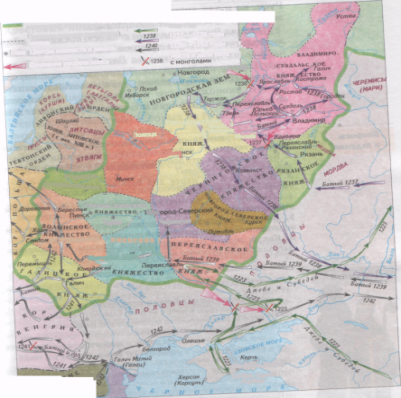 С  востока стали приходить тревожные известия о том ,что из глубин Азии , из степей Забайкалья двинулись на завоевание новых земель и овладения богатствами , огромные полчища кочевников - монголов .В историю они вошли под названием монголо –татары. .Монгольские племена в этих завоевательных походах против ближайших и дальних соседей возглавил Чингисхан.
Нашествие Батыя
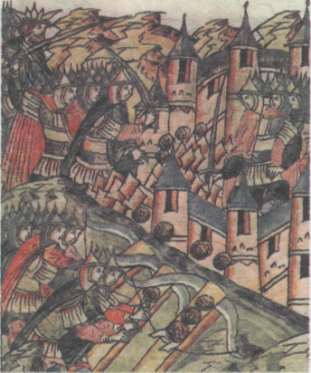 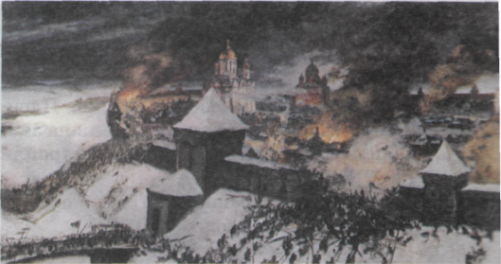 Монгольское вторжение принесло русской земле страшное разорение. Из 74 городов 49 были разрушены, а в 14 жизнь более не возродилась
Евпатий Коловрат
«Ты знаешь ли, витязь, ужасную весть ?
 В рязанские стены вломились татары  
Там сильные долго сшибались удары, 
Там долго сражались с насилием честь, 
Но всех победили Батыевы рати : 
Наш град - пепелище и князь наш убит Евпатию бледный гонец говорит, 
И , страшно бледнея , внимает Евпатий… 
... Не синее море кипит и шумит , 
Почуяв внезапный набег урагана , 
Редеет ночного тумана покров, 
Утихла долина убийства и славы, 
Кто сей на долине убийства и славы 
Лежит , окружённый телами врагов? 
Уста уж не кличут бестрепетных братии, 
Уж кровь запеклася в отверстиях лат, 
А длань ещё держит кровавый булат: 
Сей падший воитель свободы -Евпатий!
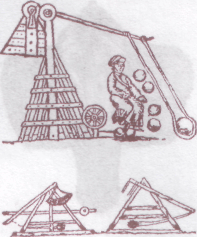 Оборона русских городов
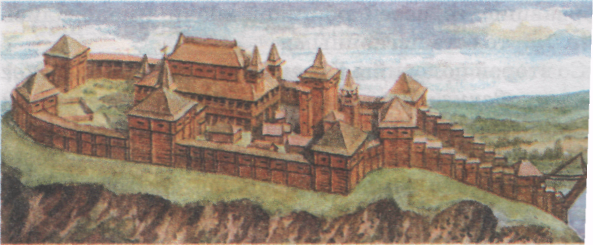 Метательная машина монголов
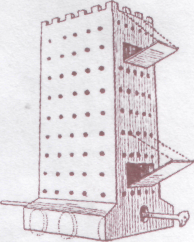 Подвижная башня (Гуляй-город)
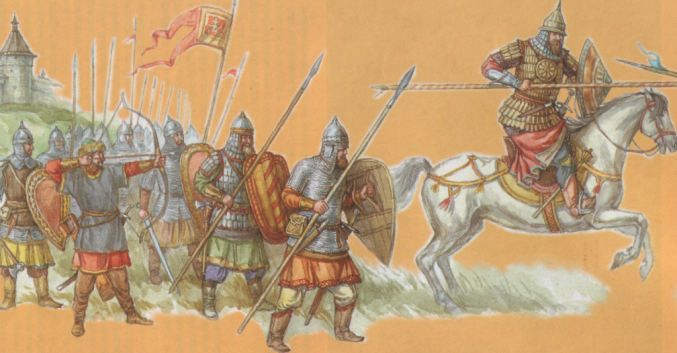 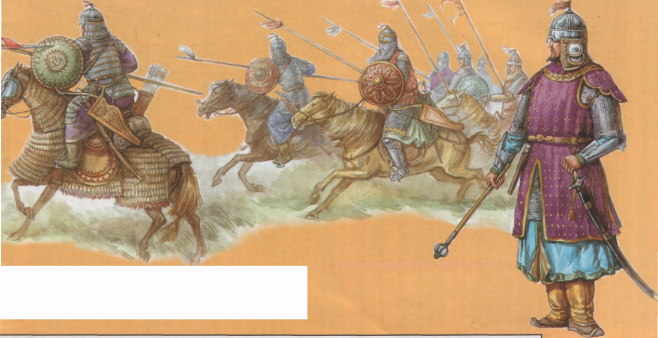 Сравните состав и вооружение русского и монголо-татарского войска
Родина Чингисхана – Читинская область
Чингисхан родился в семье знатного монгола Есугэй-багатура, по одним источникам, в 1155-м, по другим — в 1162 году. Официальная династийная история Монгольской империи «Тайная история монголов» сообщает, что это произошло в местности Дэлиун-болдах. Полагают, что речь может идти об урочище на правом берегу реки Онон (бассейн Амура), кото­рое у местного населения в прошлом веке носило название Дэлюн-булдак. Располагалось оно в 230 верстах к юго-запа­ду от города Нерчинска и в 8 верстах к северу от тогдашней российско-китайской границы. Если это отождествление верно, то родился Чингисхан на территории современной Читинской области.